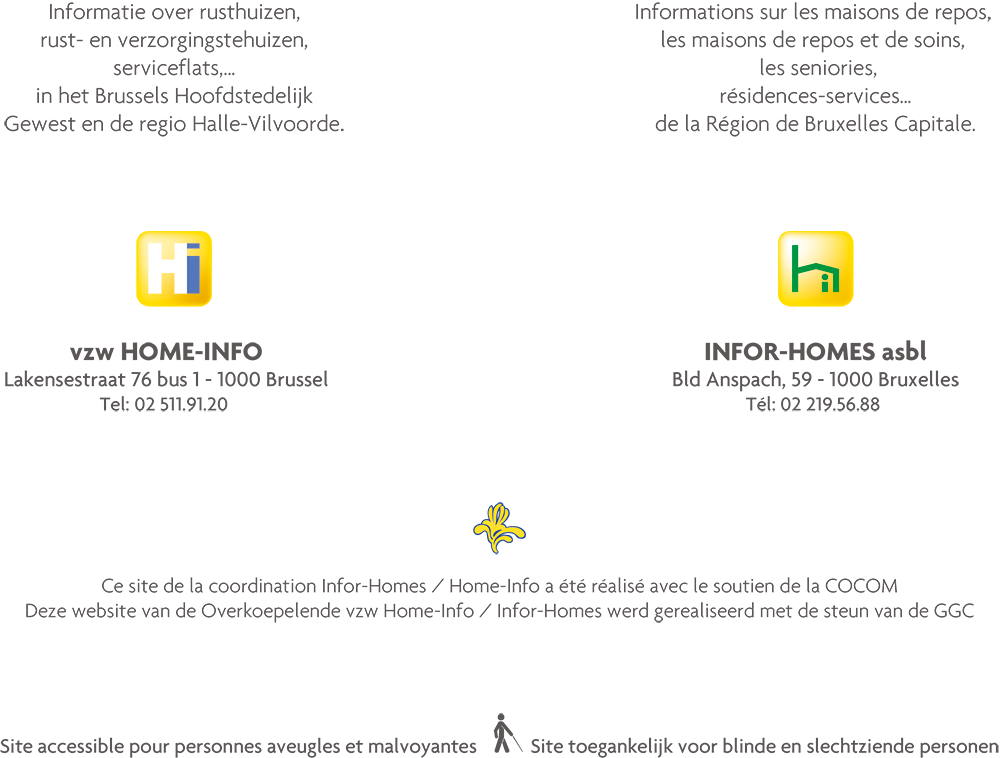 Intervention d’Infor- Homes et de Home- Info à la journée d’étude du 27 avril 2018 organisée par l’Observatoire de la Santé et du Social de Bruxelles  « Organiser des soins de qualité pour les personnes âgées en Région de Bruxelles-Capitale: focus sur les résidents des maisons de repos présentant une dépendance légère (profils O et A) »
La maison de repos : pour qui ? pour quoi ?
IDENTITE  INSTITUTIONNELLE

Infor-Homes / Home-Info
Asbl bruxelloises indépendantes et pluralistes
 
NOS  SERVICES

Conseils personnalisés pour le choix d’un lieu de vie / Informatie & advies over rusthuizen
Dispositif de lutte contre la maltraitance des personnes âgées- SEPAM / Brussels Meldpunt ouderenmis (be)handeling
Observatoire /
Conseils personnalisés pour le choix d’un lieu de vie
Informatie & advies over rusthuizen
Qui nous consulte ?  Pourquoi ?
  « Placement » en maison de repos. 
   Eventail des possibilités,  freins et limites.
  « Parcours de vie »
Témoignages de consultants

« On se pose des questions mais ce n’est pas encore très clair pour nous.   On voudrait  ne pas attendre la dernière minute comme ça a été le cas pour mes parents.  Vous pouvez m’expliquer la différence entre une maison de repos et une résidence-services ?   On n’a pas encore pris notre décision de quitter notre maison. » 



« C’est très confrontant de voir autour de moi des proches qui ne sont plus en mesures de prendre certaines décisions, ils sont au pied du mur et dans l’urgence !   Je veux éviter cela et préparer mon entrée en maison de repos.»



 
« J’entre dans une autre phase de ma vie… C’est intéressant... »
Visites d’établissements / Rencontres de professionnels
Evolution du rôle des maisons de repos .
Evaluation des « besoins ».
Projets de vie et mixité des profils.
Témoignages de responsables de maisons de repos

« Je suis convaincu que la question du bien-être en maison de repos est complexe.  C’est tout le monde qui doit y mettre du sien… »

 


«Il est difficile pour nous d’accepter des personnes âgées souffrant de problèmes psychiatriques.  Nous n’arrivons pas à trouver des services ambulatoires avec lesquels nous pourrions collaborer.  Ils n’ont plus de disponibilités !  C’est difficile d’exclure mais nous devons aussi reconnaître nos limites. »
SEPAM  Brussels Meldpunt Ouderenmis(be)handeling
Limites du maintien à domicile à ne pas dépasser – dualisation domicile et maison de repos.
Importance de l’accompagnement des familles et aidants proches.
Ambulatoire – Senior Médiation .
Observatoire
Quelques réflexions par rapport à l’actualité et à l’avenir du secteur des  Maisons de Repos (et de Soins)  //  Constats de la recherche.

Quels appuis aux adultes âgés et quels « vivre ensemble » en maison de repos ?   …
… Et/ou dans nos quartiers bruxellois ?
MERCI

De votre présence
De votre attention
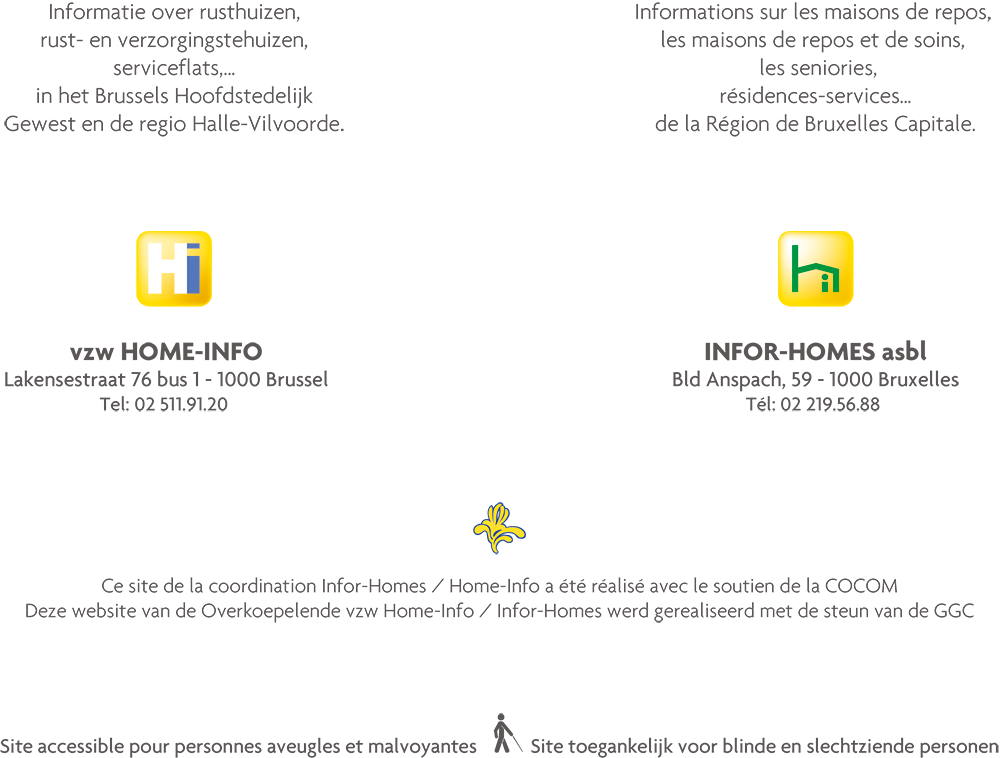